Growth Language Learning Mindsets
The importance of setting challenges.
The importance setting challenges
Remember:
You have to understand that you need challenges, goals and a plan to reach goals in order to succeed.
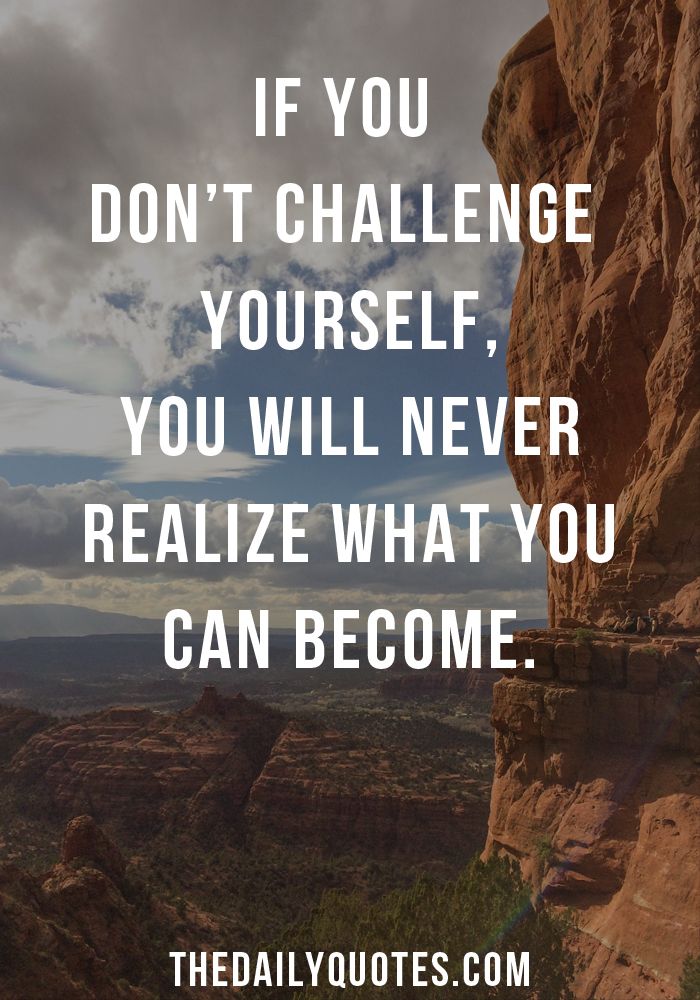 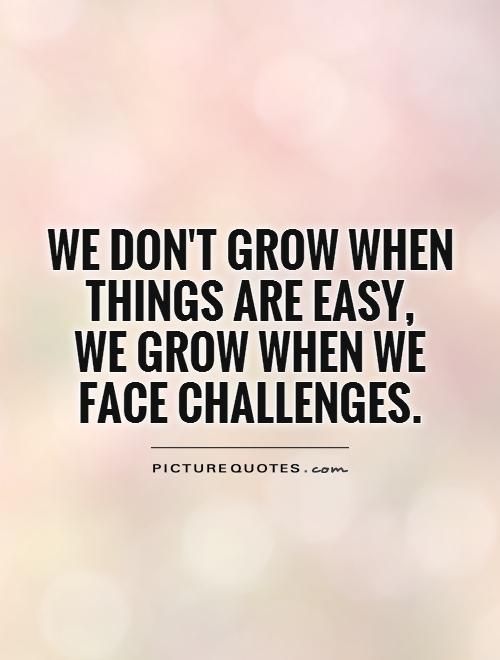 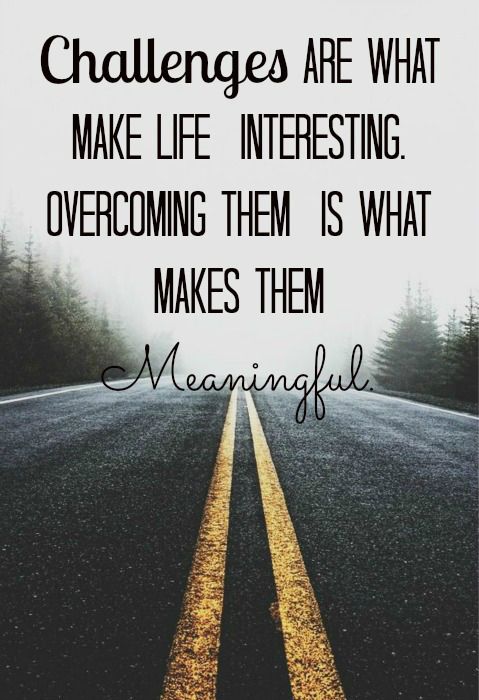